Protein Structure
-Tertiary and Quaternary Structures-
Chapter 4 (Page 125-153)
1
1. Tertiary Structure
3-D arrangement of all atoms in a protein usually referred to as protein folding. 

Includes longer-range aspects of AA sequence
Interactions  of AA between far apart chains
Interactions of AA between chains of different secondary structures

For monomeric proteins, tertiary structure is the highest level of structure

Two main types of proteins
2
1. Tertiary Structure
E. Stable, folded conformation dictates the native      state of the protein.
Stability defined relative to unfolded state





Native state may NOT be the most stable form of the protein. Often, ligand binding further stabilizes a protein.
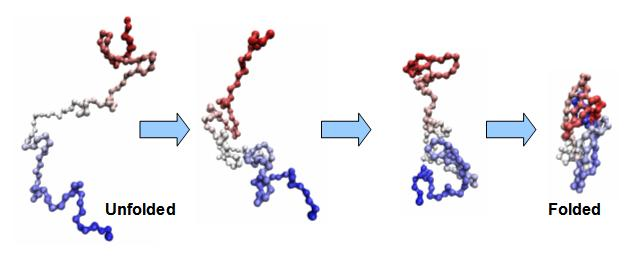 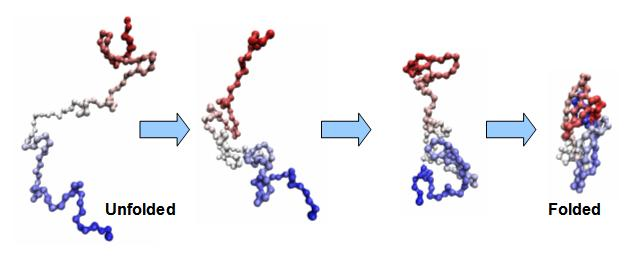 3
1b. Native Proteins are only Marginally Stable
ΔΔG between folded and unfolded = 20 to 65                                                                   kJ/mol

Unfolded state is entropically favorable but weak noncovalent interactions within the protein and with water molecules counterbalance this

Water molecules can cause hydrophobic residues to interact in an orderly form
The water molecules adopt a highly structured shell called a solvation layer
4
2. Fibrous Proteins
Have polypeptide chains arranged in long strands or sheets; not compact

Consist of a single type of secondary structure

Serve the function of providing support, shape, and external protection

The strength of fibrous proteins is enhanced by covalent cross-links between polypeptide chains, such as disulfide bonds
5
2I. α-Keratin
Displays strength and structural function

Found in hair, nails, skin

Part of a broader family of proteins called intermediate filament (IF) proteins.
6
2I. α-Keratin
D. All IF proteins share structural features      exhibited by α-Keratin
Consist of right-handed α-helices in a left-handed coiled coil (see structure in hair)






Parallel orientation of the strands
~5.2 Å per turn
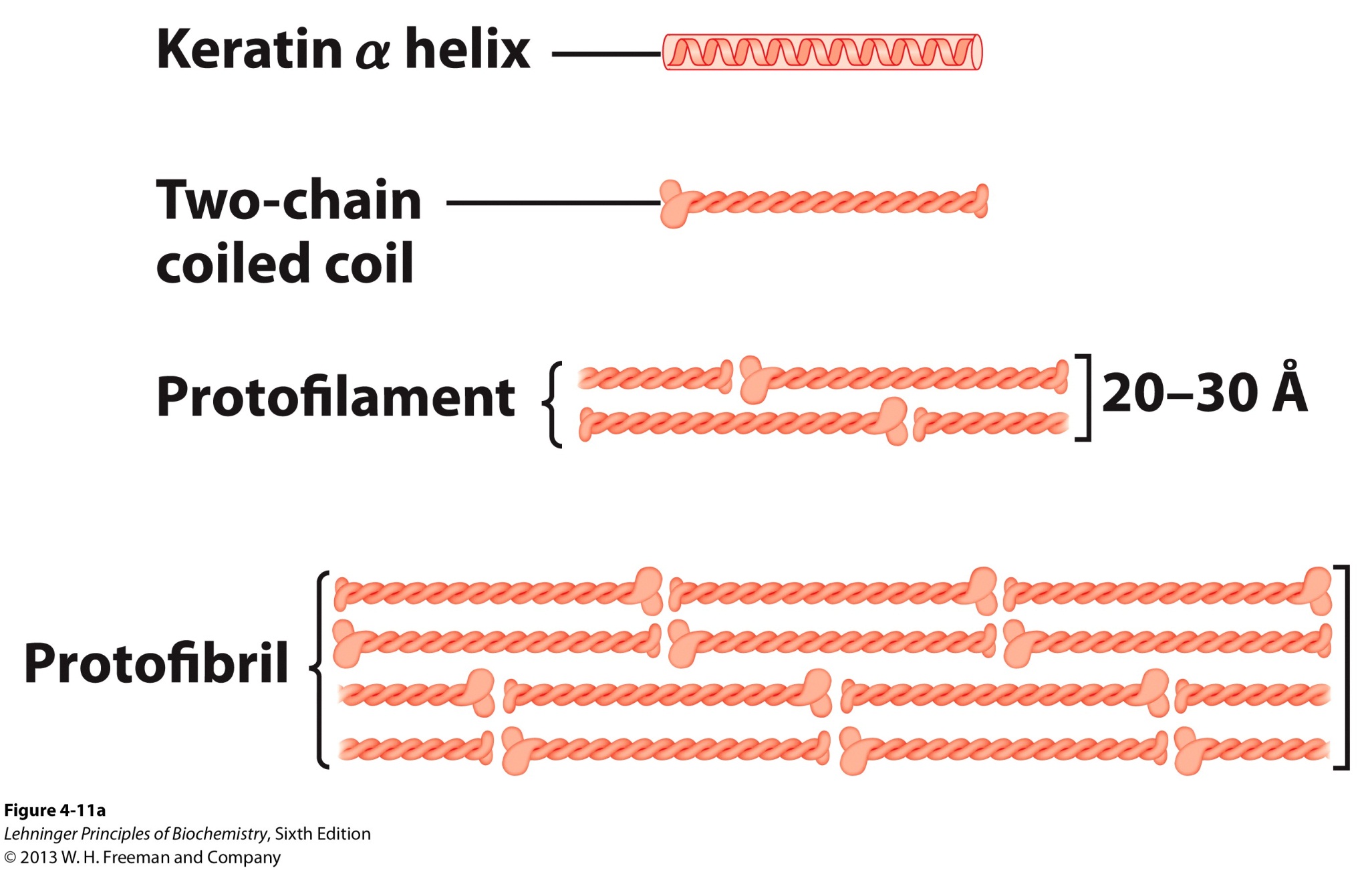 7
2I. α-Keratin
The surfaces where the two α-helices touch are made up of hydrophobic AA residues (Namely Ala, Val, Leu, Ile, Met, and Phe)

 The two-chain coiled coils combine in higher-order structures called protofilaments and protofibrils stabilized by disulfide bonds
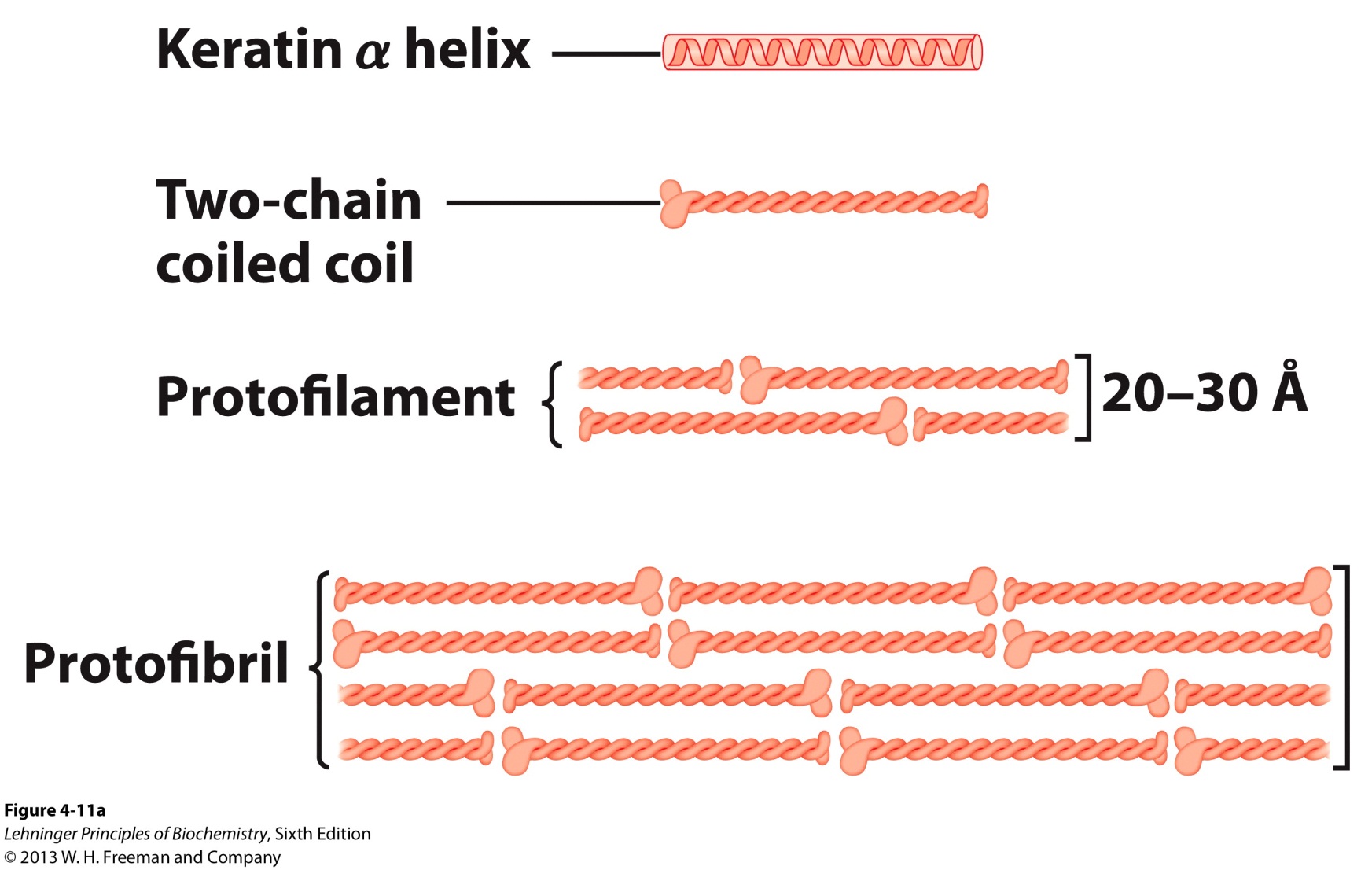 8
2I. α-Keratin
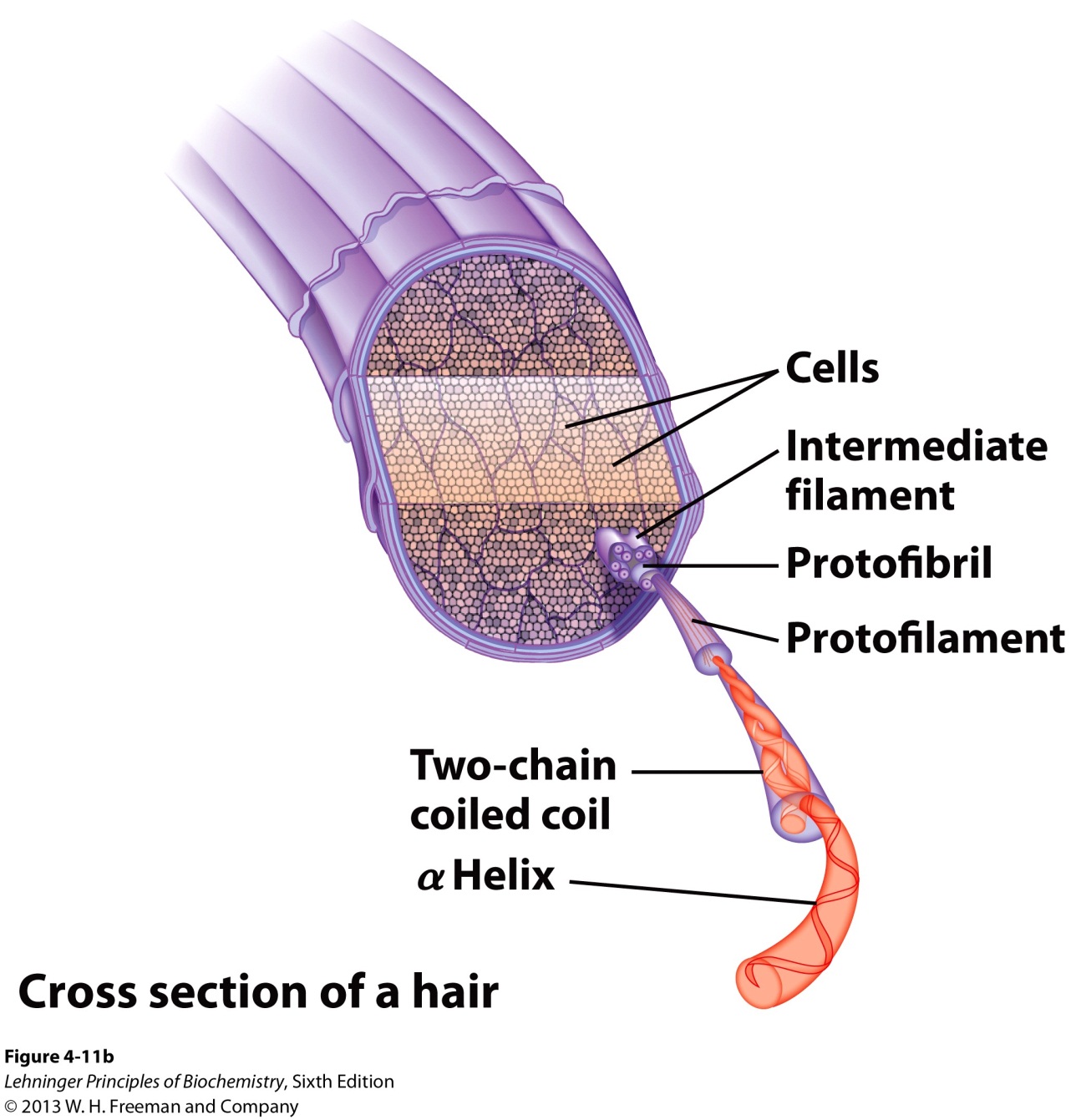 9
2Ib. Chemistry of Permanent Waving
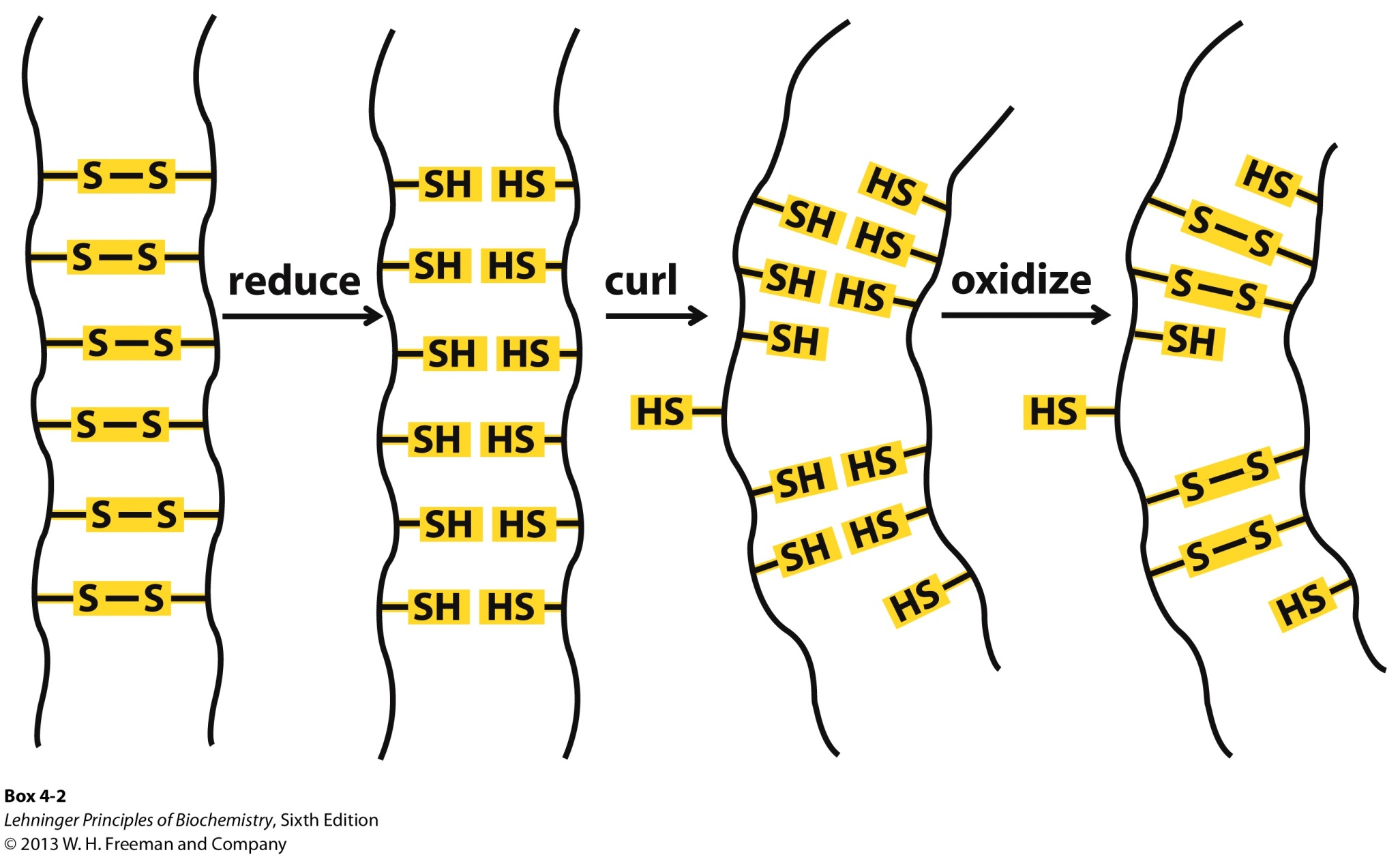 10
2II. Collagen
Provides strength

Found in connective tissue such as tendons, cartilage, bones

Helical (α-chain) but unlike α-helix
Left-handed
3 AA per turn
High Gly content

D. Three α-chains are supertwisted in a right-handed       manner

E. The triple helix has higher tensile strength than a steel      wire of equal cross section
11
2II. Collagen
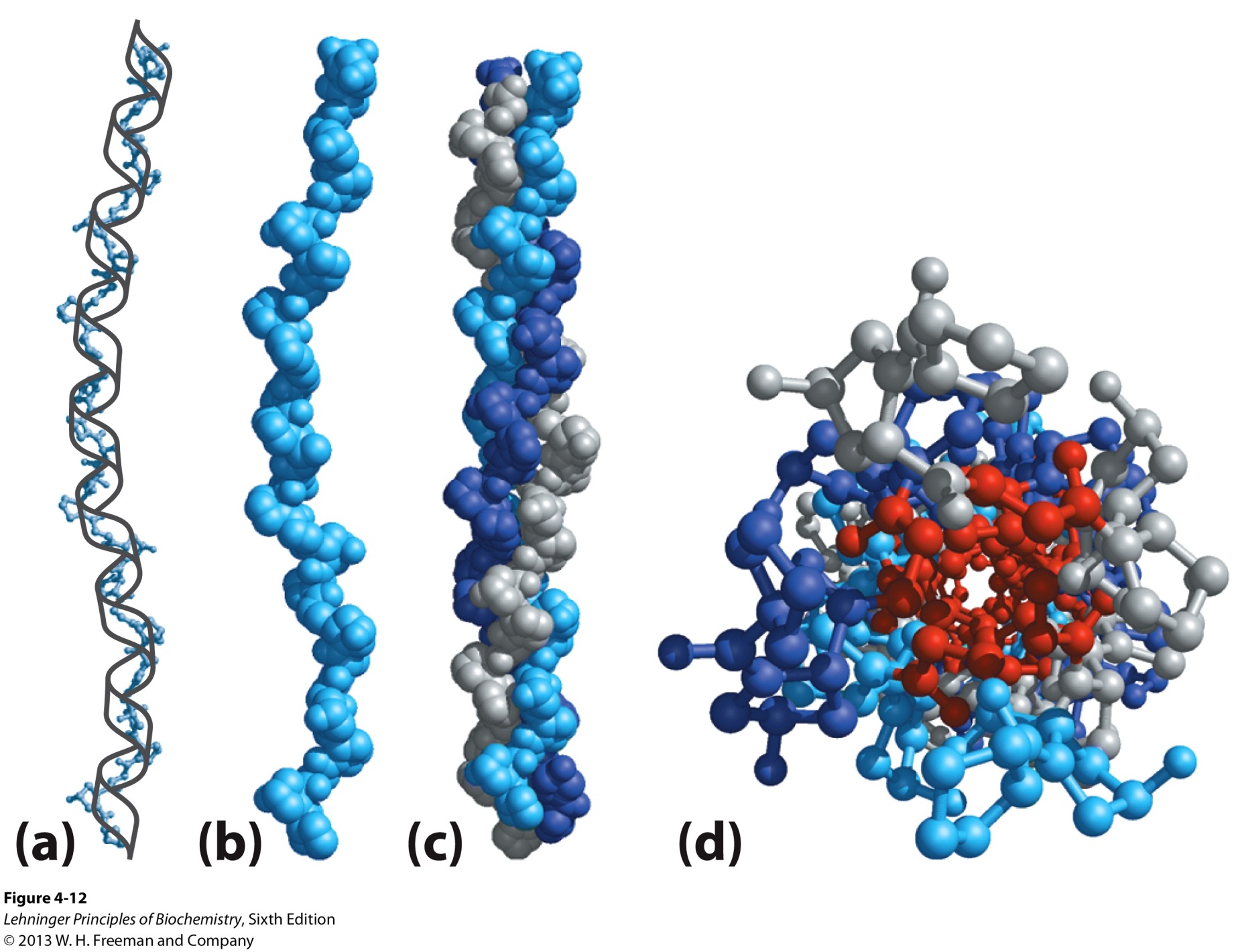 12
2II. Collagen
F. Many triple-helices assemble into a collagen fibril

Collagen molecules alligned
     in a staggered fashion

Cross-linked by unusual
     type of covalent bonds
     involving Lys, His, or the
     uncommon AA 
     5-hydroxylysine
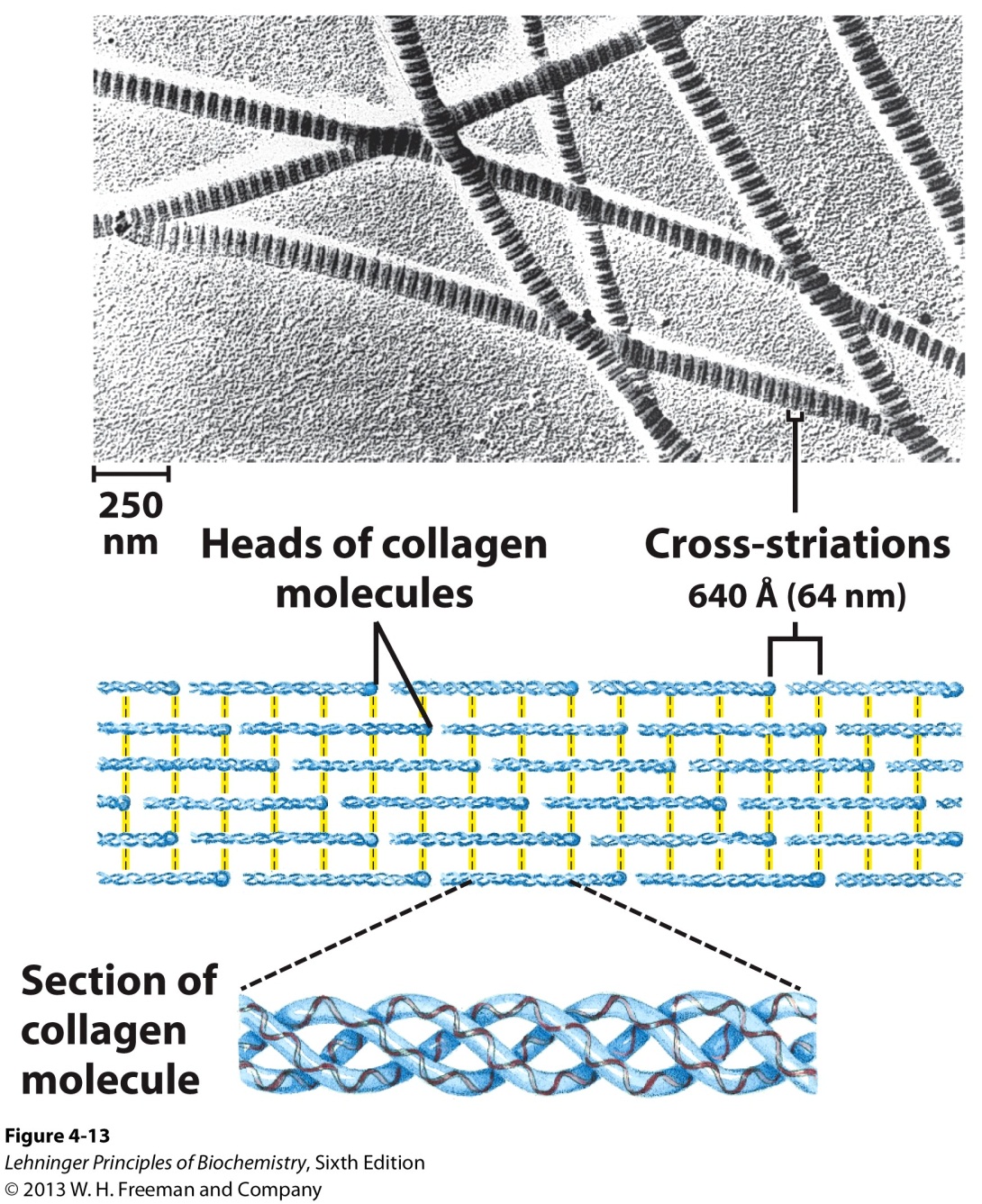 13
3. Globular Proteins
Consist of different segments of a polypeptide chain that fold into a compact structure

i.e. Human Serum Albumin (64.5 kDa; 585 AA)

Native Globular form: 100 x 60 Å
β conformation: 2000 x 5 Å
α Helix: 900 x 11 Å

B. Include enzymes, transport proteins, motor     proteins, regulatory proteins, immunoglobulins
14
3I. Myoglobin
3D structure determined from the x-ray diffraction studies of John Kendrew et al (1950s)

Relatively small; 16.7 kDa; 153 AA

Oxygen-binding protein of muscle cells
Distributes and stores O2 in muscle

D. Consist of 8 α helices and 8 β turns

E. Fe(II) bound heme prosthetic group, responsible     for binding O2
15
3I. Myoglobin
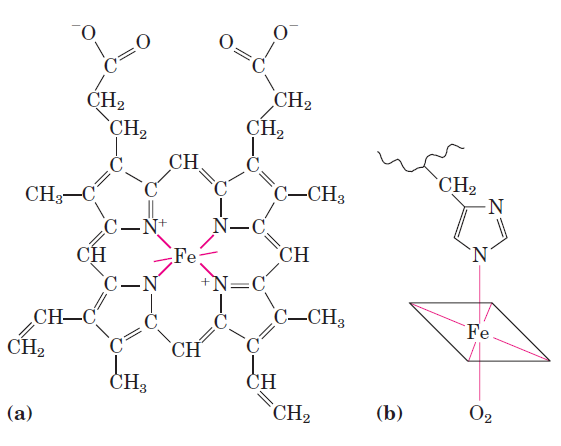 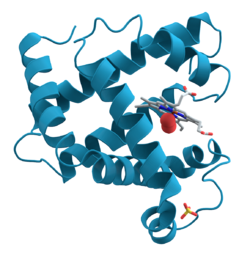 Heme:
Porphyrin Ligand
Covalent bond with
His residue
Reversible binding of O2 to Fe(II) is important for breathing.
Fe(II) oxidation to Fe(III) results in dissociation of O2 because Fe(III) has a poor affinity for O2.
16
3I. Myoglobin
F. Much of the protein’s stability is derived from     hydrophobic interactions.




The hydrophobic R groups are in the interior 
Only 4 H2O molecules in the interior
The dense hydrophobic core is typical of globular proteins

G. Polar R groups are mostly on the surface      surrounded by water
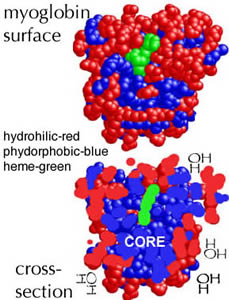 Red: Hydrophilic  AA
Blue: Hydrophobic AA
Green: Heme
17
3II. Protein Folding
Protein folding can be quite complex and therefore it is easiest to discuss it in terms of common structural patterns.

                Supersecondary structures (i.e. motifs or                 folds) are particularly stable                 arrangements of several elements of                 secondary structure and the connections                 between them.

               Will discuss them in the context of protein                  folding rules.
18
3II. Protein Folding
Hydrophobic interactions are extremely important to protein structure stability. The  burial of hydrophobic AA (to exclude water) requires at least two layers of secondary structure.




B.  α helices and β sheets are generally in different      structural layers due to inefficient hydrogen  
     bonding
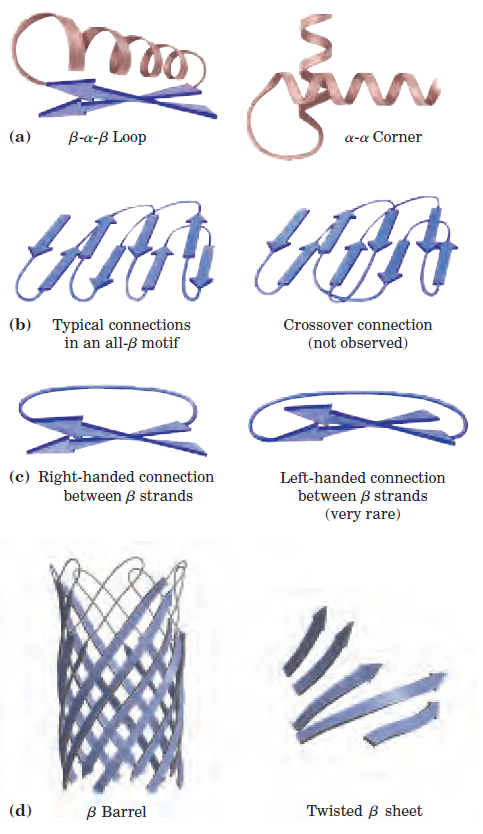 19
3II. Protein Folding
C. Polypeptide segments adjacent to each other in      the primary sequence are usually stacked      adjacent to each other in the folded structure

D. Connections between elements of secondary      structure can not cross or form knots
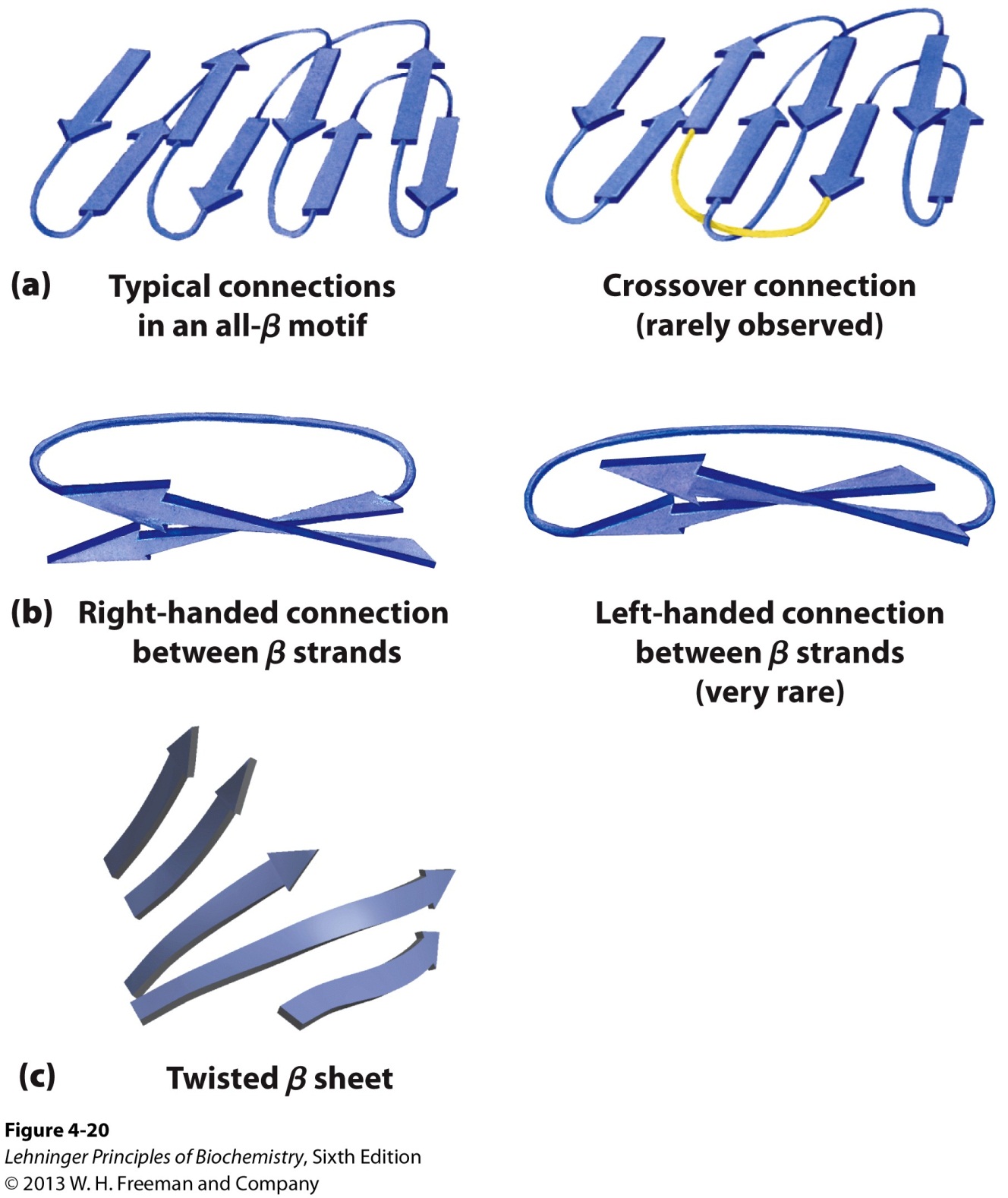 20
3II. Protein Folding
E. The β conformation is most stable when the      individual segments are twisted slightly in a      right-handed sense. 




Twisting leads to twisted segments
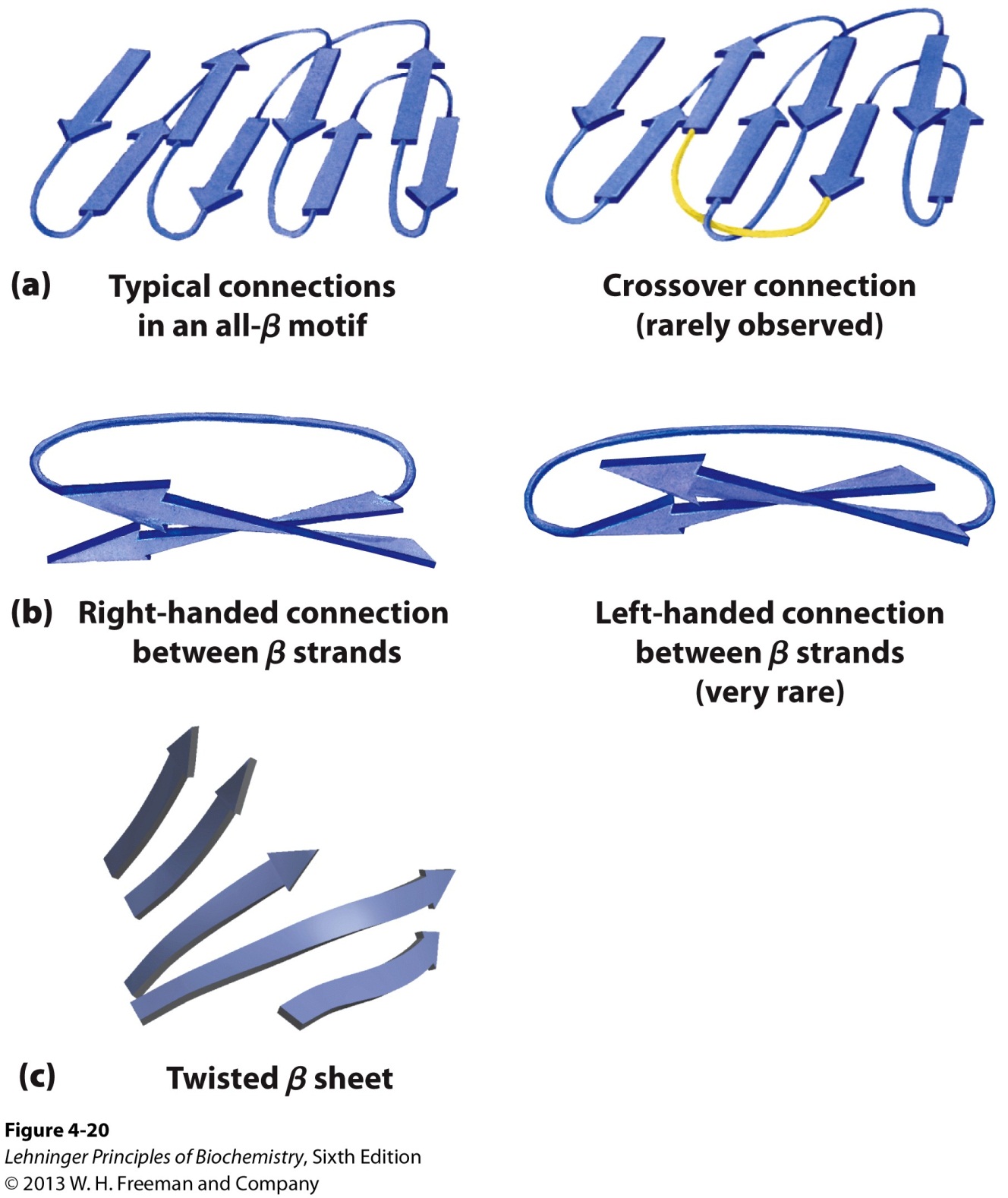 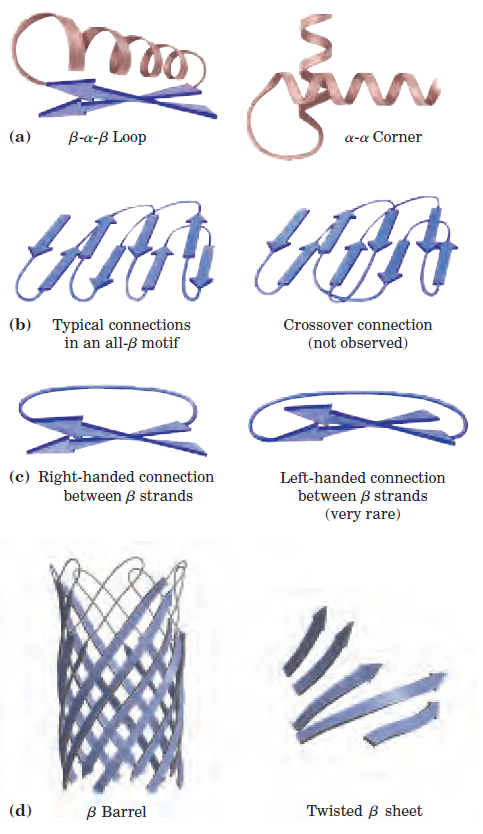 Twisted β Sheet
β Barrel
21
3IIb. Complex Motifs can be built up from          simpler ones
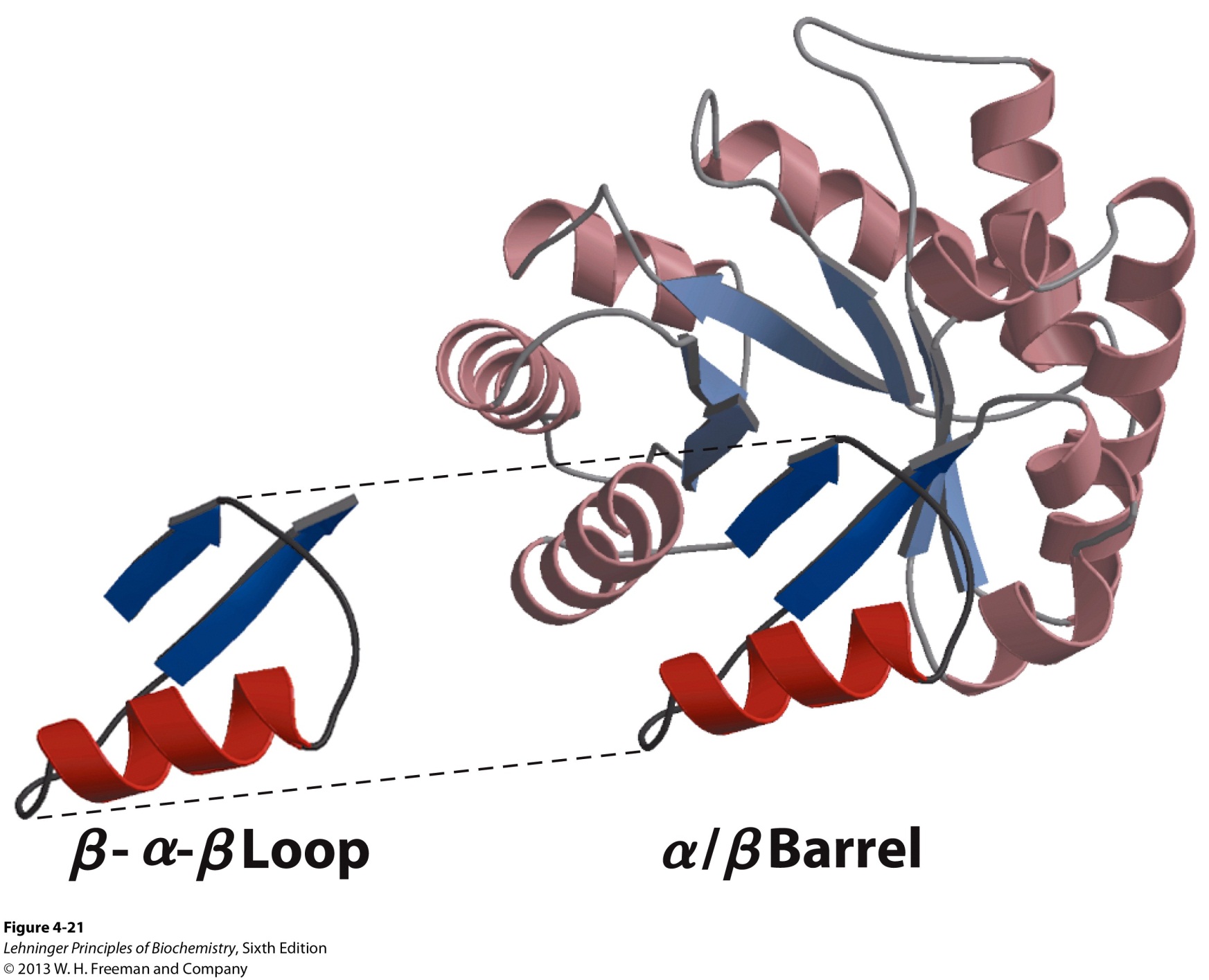 22
3IIc. Organization of Proteins based on Motifs
All α





All β
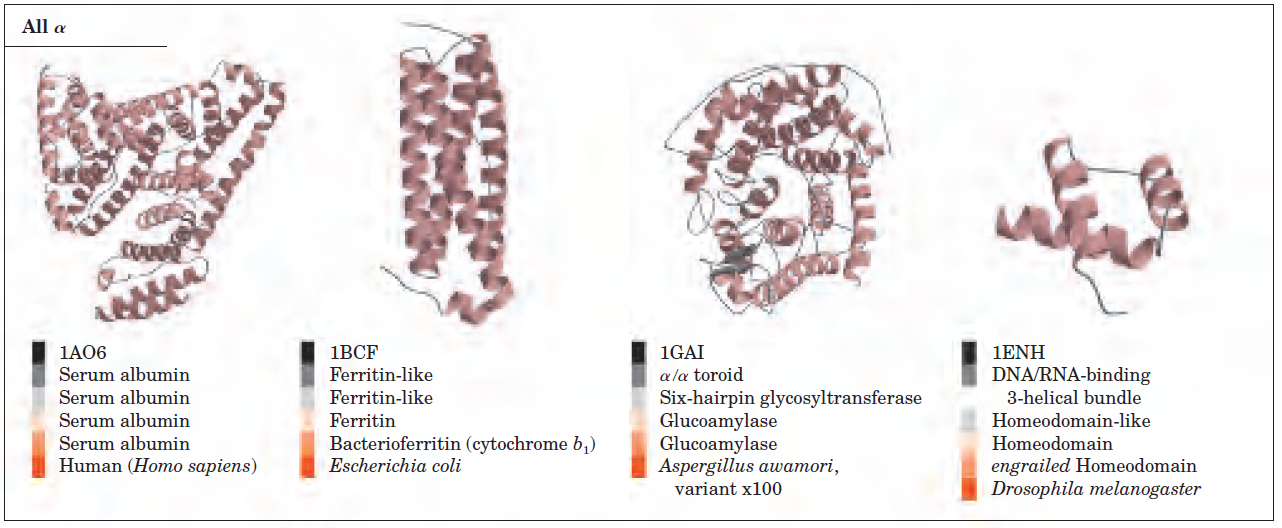 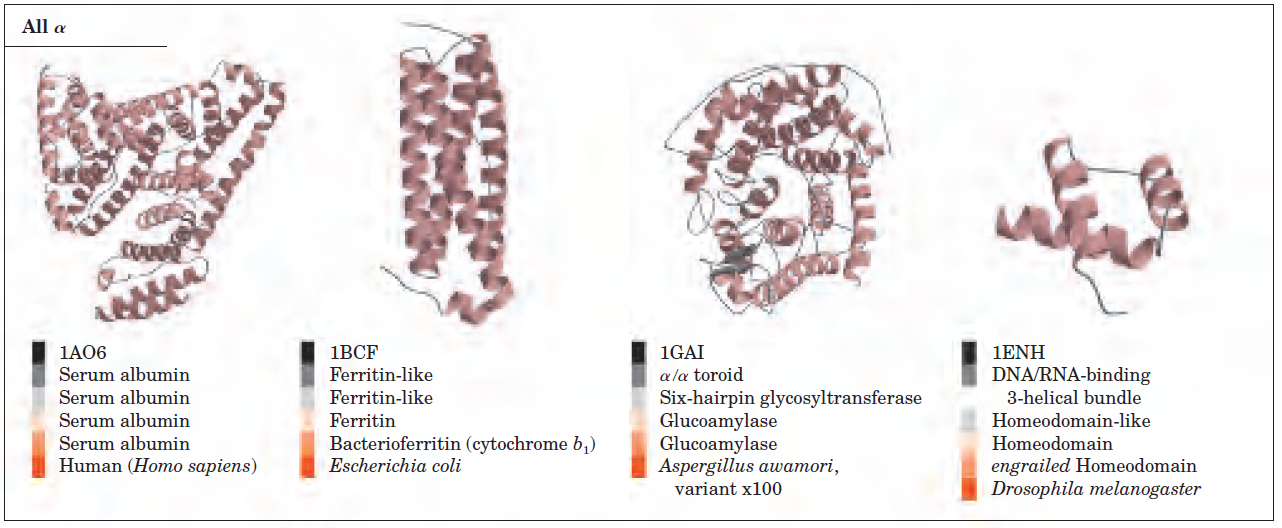 Serum Albumin
Bacterioferritin
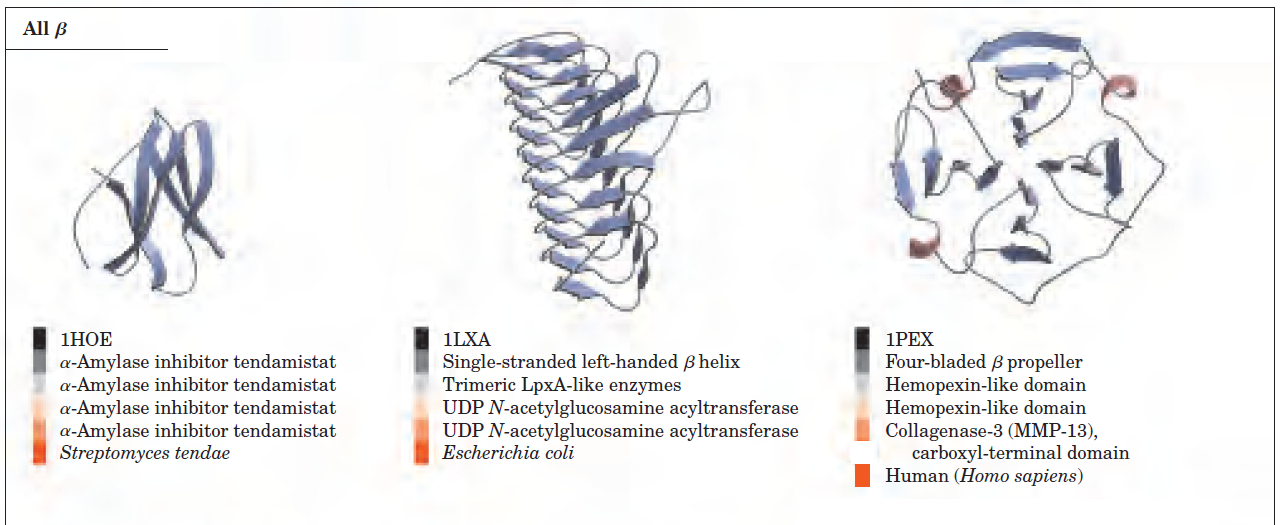 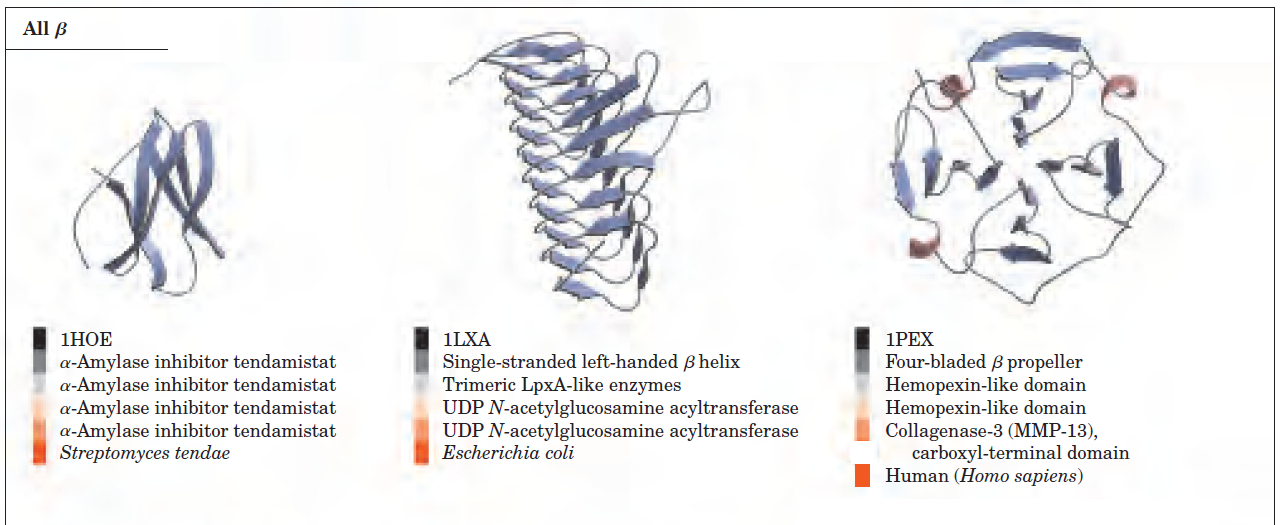 α-Amylase 
inhibitor tendamist
UDP N-acetylglucosamine
acyltransferase
23
3IIc. Organization of Proteins based on Motifs
C. α/β (The α and β segments 
    are interspersed) 





D. α + β (The α and β segments are segregated)
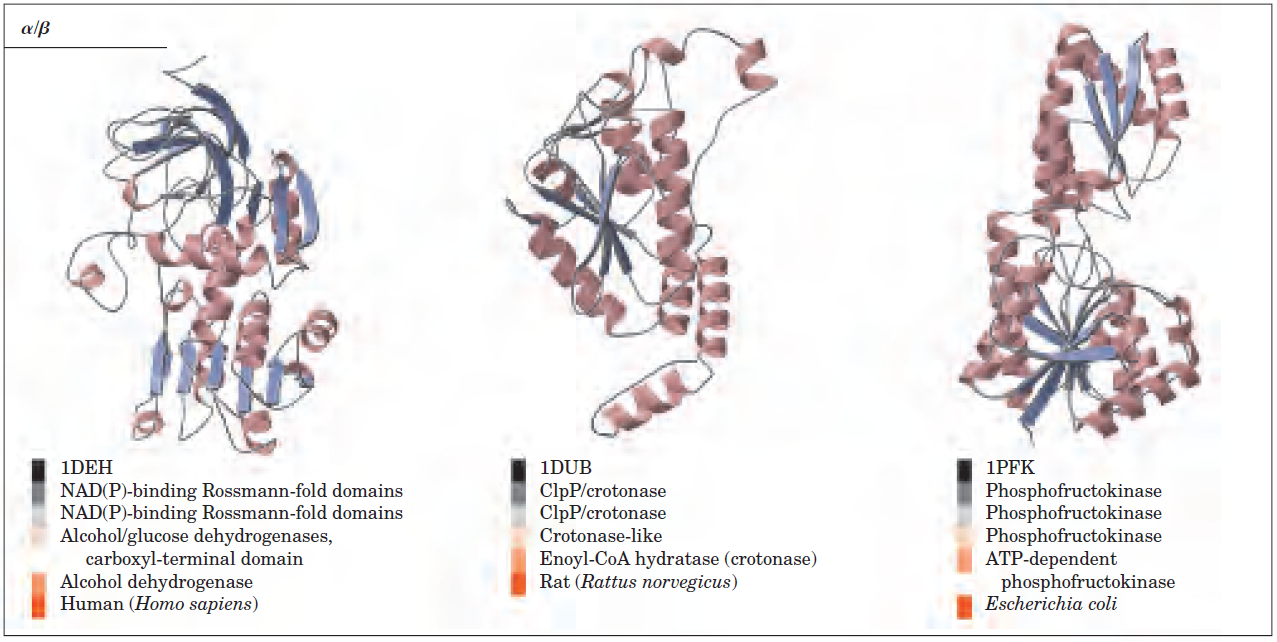 Alcohol Dehydrogenase
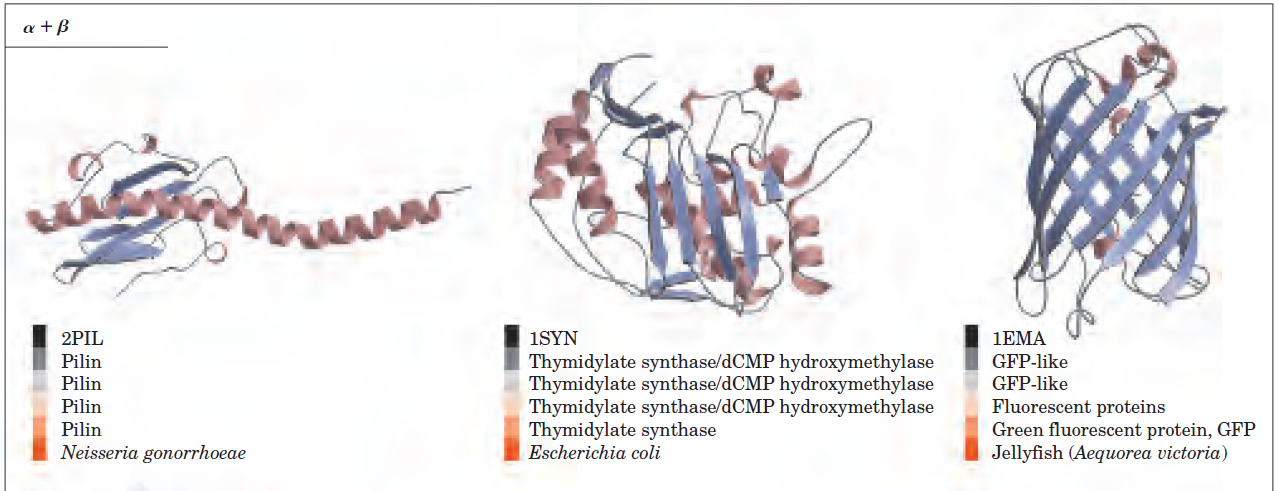 Pilin
24
3III. Tertiary Structure and Evolutionary Ties
Protein tertiary structure is often more reliably conserved than primary sequence.
Protein structure can give great insight into evolution

Proteins with significant primary sequence similarity and/or significantly similar function are grouped into the same Protein Family

Two or more families with little primary sequence similarity but same major structural motifs and similar functions are grouped as Super Families
25
4. Quaternary Structure
When a protein has two or more polypeptide subunits held together by hydrophobic interactions, hydrogen bonds, disulfide bonds

Is the highest level of structure for this type of protein

Multisubunit proteins tend to play regulatory roles
Binding of small molecules may affect the interaction between subunits
Separate subunits may play different but related functions
26
4I. Nomenclature
A multisubunit protein is called a multimer and can be named by the number of subunits

If 4 subunits, tetramer

Multimer with just a few subunits (≤ 4) is called an oligomer

A repeating structural unit, whether a single subunit or a group of subunits, is called a protomer
27
Hemoglobin is a Tetramer
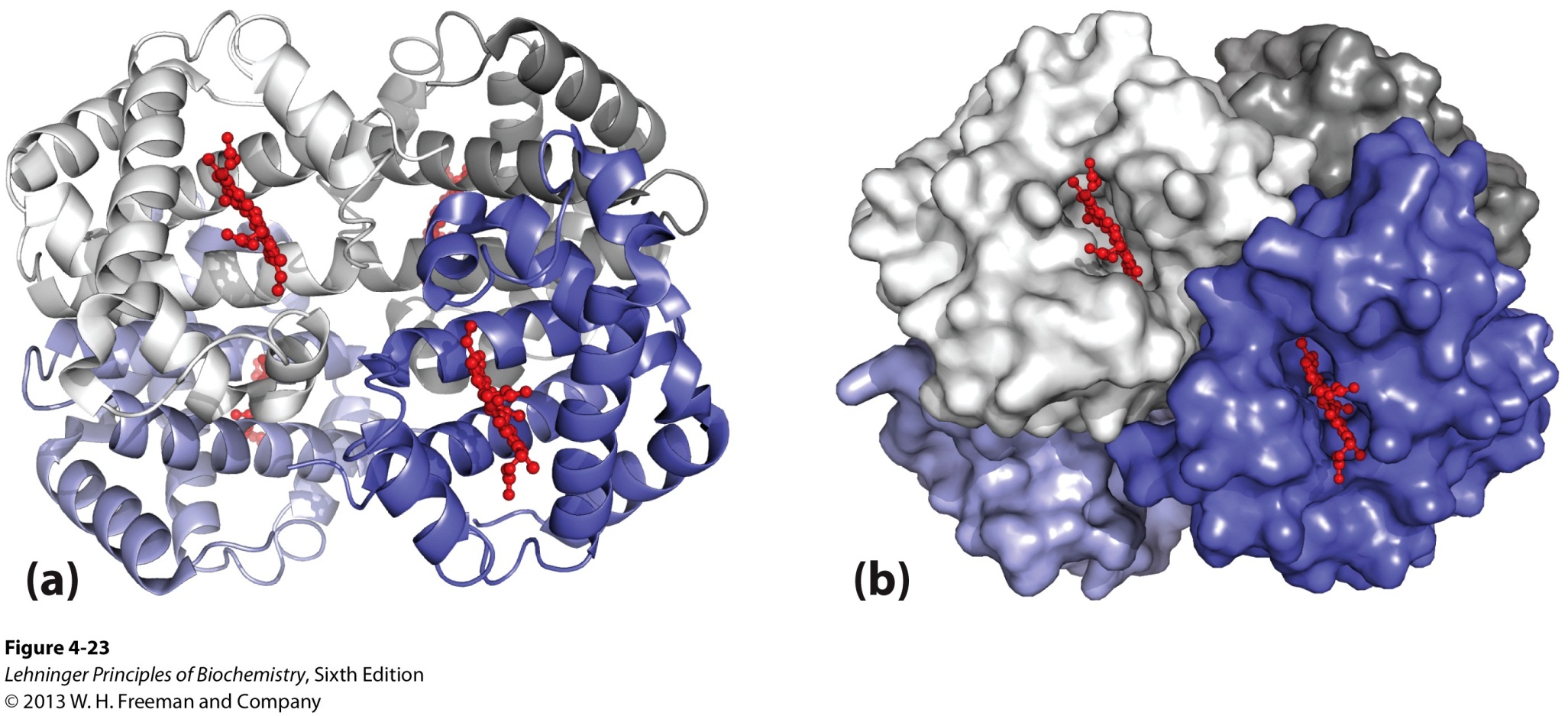 α Subunits
β Subunits
4 polypeptide chains

4 Fe(II)-heme groups for O2 binding

2 α, 2 β segments
    Also known as (AKA) Dimer of αβ protomers
28
4Ib. Geometry
A multimer may be composed of several nonidentical subunits resulting in complex, asymmetric structure

Typically though, multimers are arranged in one or a limited set of symmetric patterns

Rotational symmetry- Individual subunits can be superimposed on others by rotation about one or more rotational axes

Helical symmetry- The units are related by a screw axis (a translation and rotation operation)
29
4Ic. Rotational Symmetry
Cyclic Symmetry- Rotation about a single axis.
The protein has a symmetry defined by convention  as Cn
     C: Cyclic
     n: # of subunits related by the axis
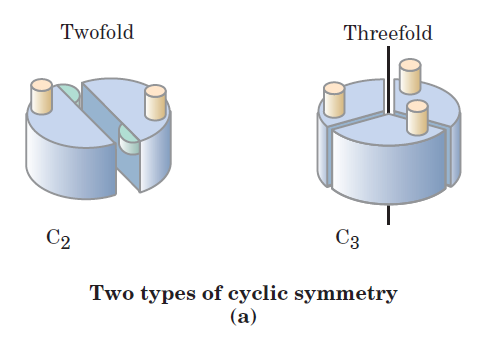 30
4Ic. Rotational Symmetry
B. Dihedral Symmetry- A twofold rotational axis     intersects a n-fold axis at right angles

Dn: Protein has 2n protomers
    i.e. D2 protein has 4 protomers
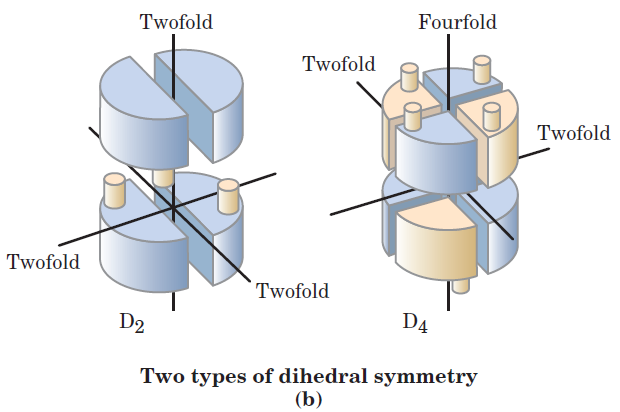 31
4Ic. Helical Symmetry
Proteins with helical symmetry form structures that are open-ended and spiral
      i.e. Capsid: Protein shell of a virus
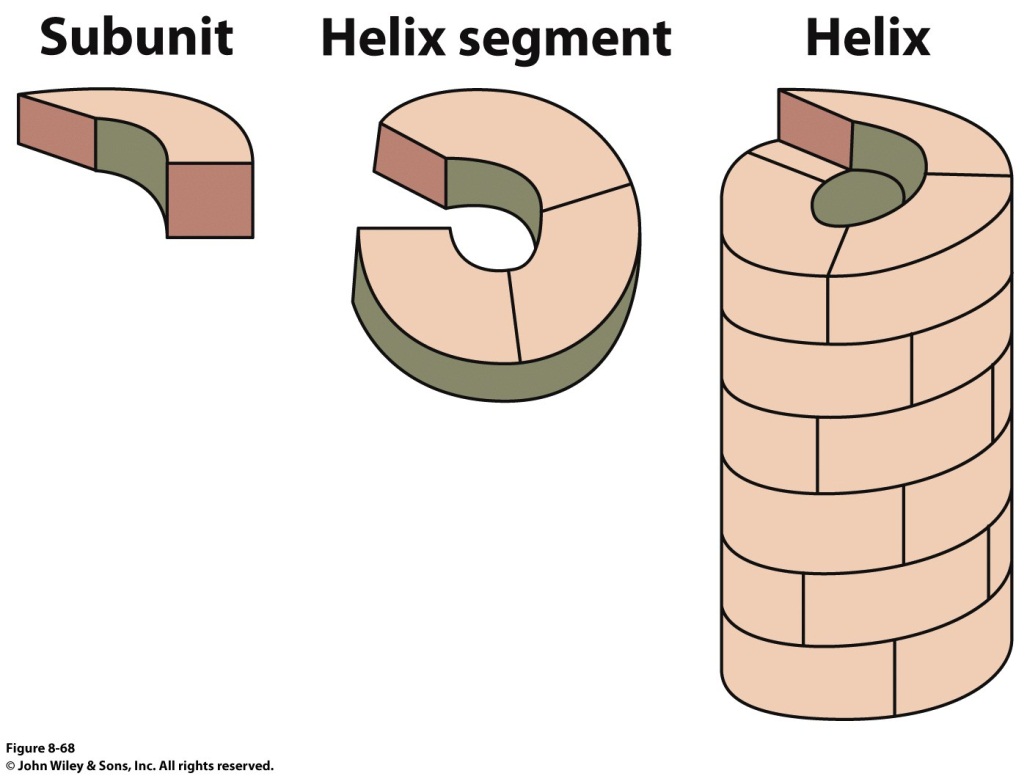 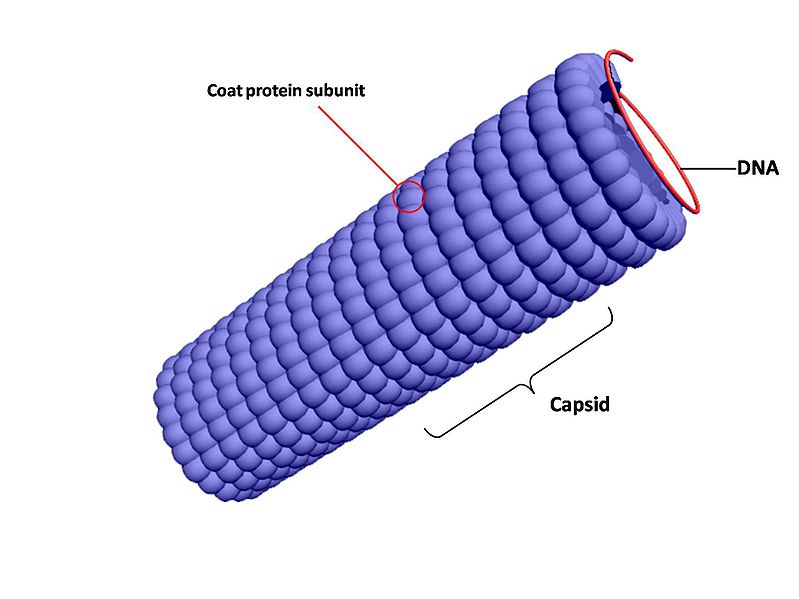 Capsid
Helical Symmetry
32
5. Protein Stability
Protein Size
Proteins subunits are typically < 100 kDa

Size of proteins is limited by the error frequency during protein biosynthesis
Error frequency: 1 mistake in 10,000 AA

Though low, the mistake has high probability for production of damaged, unstable protein
Protein can’t fold
Important residue for binding is missing or a conservative substitution did not occur
33
5. Protein Stability
B. Protein Cleavage and Folding
Protein subunits (>100 AA) often fold into two or more stable, globular units called domains.

A domain will often retain 3D structure even when separated from large protein via cleavage

C. Protein Denaturation and Folding
Denaturation is a loss of 3D structure, which results in the loss of function

Complete unfolding does not occur nor  complete randomization of conformation
34
5I. Sources of Denaturation
Heat: Thermal denaturation can be gauged by a number of techniques, such as fluorescence. Changes in environment of aromatic AA, changes protein fluorescence.
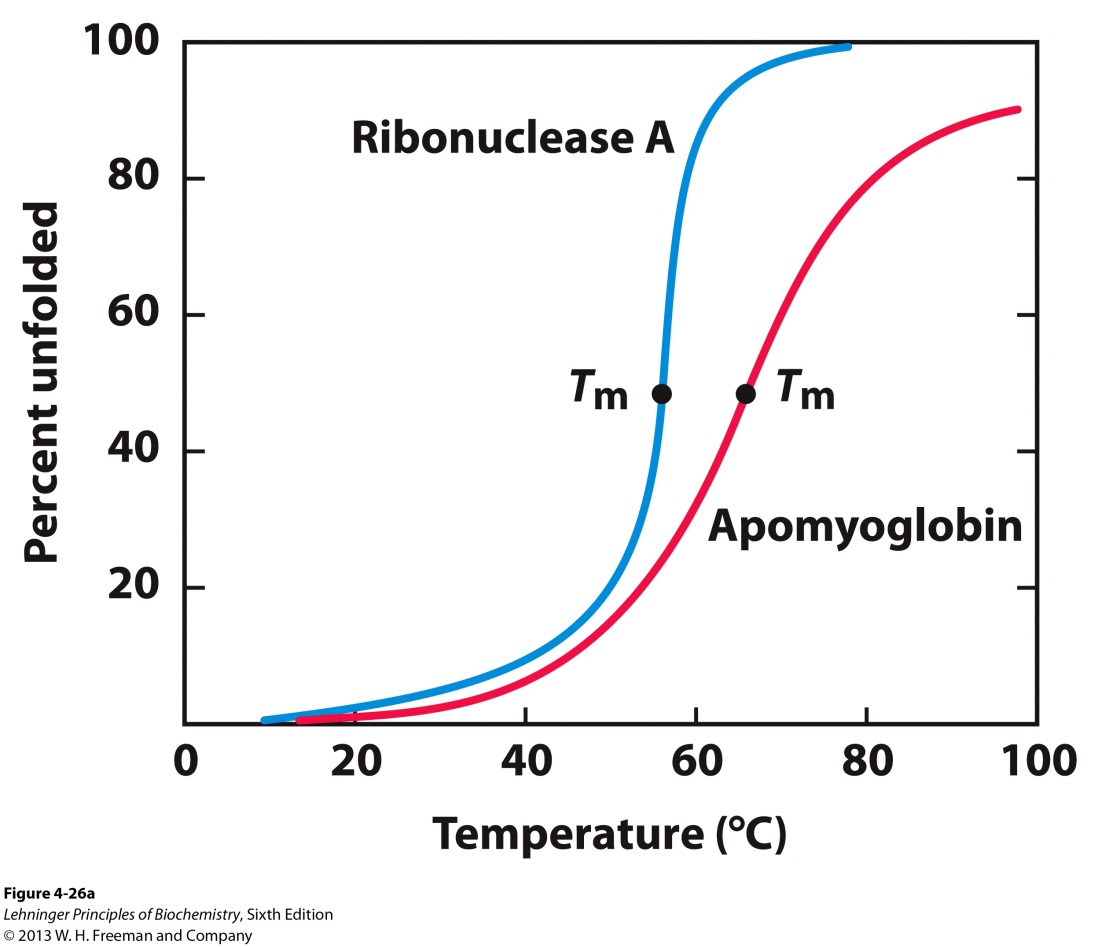 Unfolding exposes Trp residues and increases fluorescence.

Unfolding,  Fluorescence
35
5I. Sources of Denaturation
Heat affects the weak interactions in a protein in a complex manner

If increase Temp. slowly, a protein’s conformation remains intact until an abrupt loss of structure occurs over a narrow temp. range.
The midpoint of this range is Tm (Melting temp.)

Abruptness indicates there is cooperativity in the unfolding process. Loss of structure in one part leads to instability in another.
If not cooperative, protein unfolding would occur just by raising the Temp. Would be a linear dependence.
36
5I. Sources of Denaturation
Heat denaturation can be reversible, semi reversible, or irreversible

Classic irreversible example
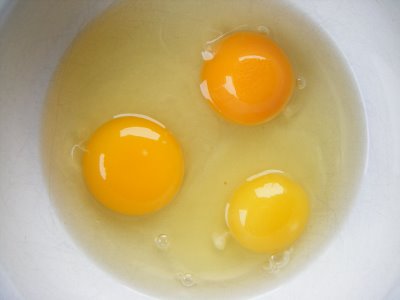 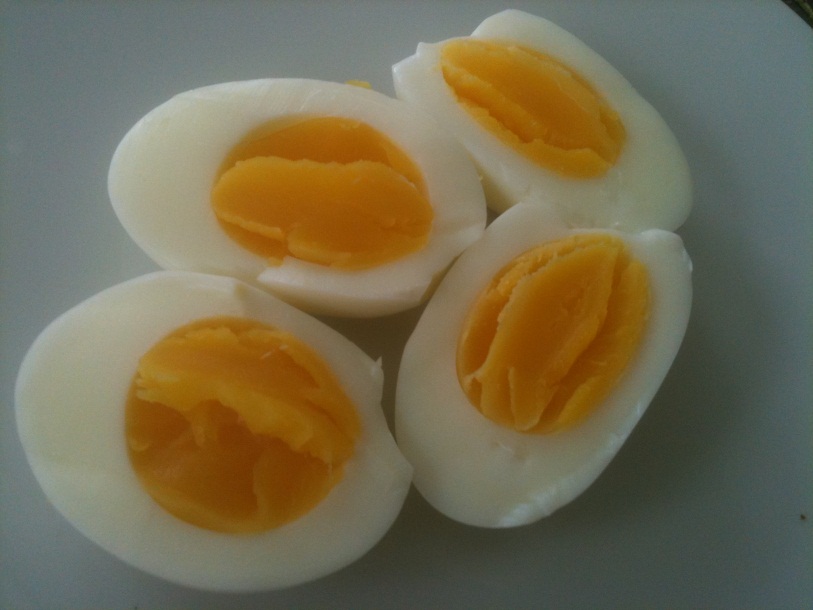 Albumin
37
5I. Sources of Denaturation
B. Extreme pH alters net protein charge
Changing protonation states can disrupt hydrogen bonds

C. Organic solvents

D. Solutes such as urea and guanidine hydrochloride      (Gu·HCl)

E. Detergents

Note: C, D, E disturb hydrophobic interactions

F. Reducing agents
Break up disulfide bonds
38
5II. Protein Renaturation
Certain proteins will regain their native structure and their biological activity if returned to conditions in which the native conformation is stable
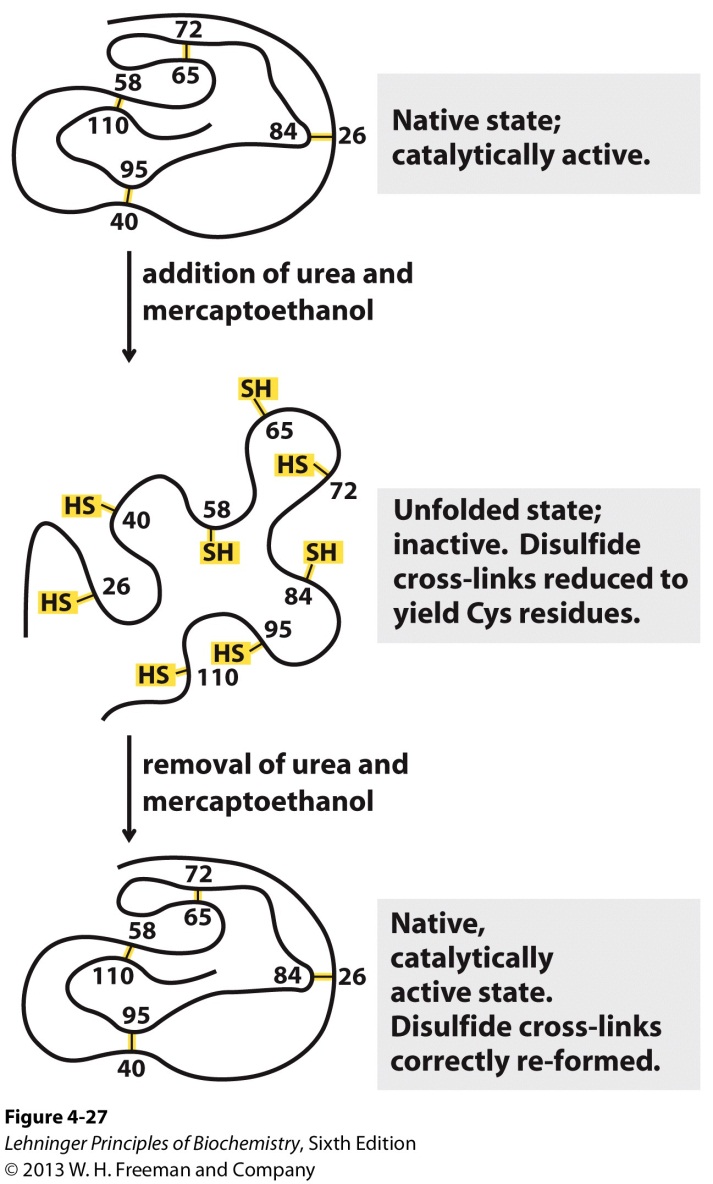 39
5III. Models for Protein Folding
The “correct” AA primary sequence is necessary for proper tertiary structure folding.  (Christian Anfinsen, 1950s).
Protein folding is NOT RANDOM.

Hierarchical Fold







Local secondary structure first
Longer range supersecondary structures next
Tertiary then quaternary structure
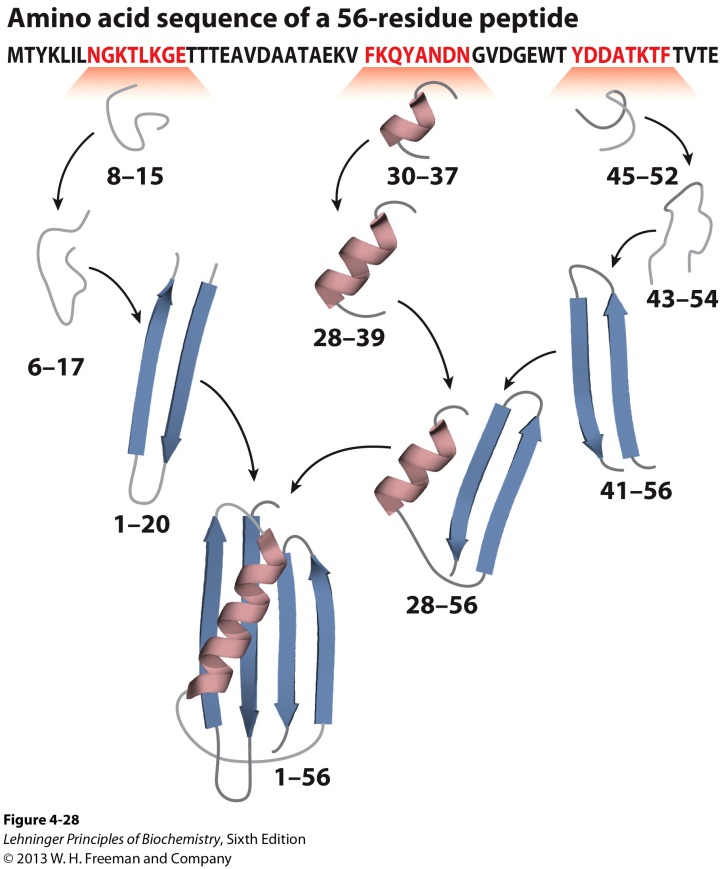 40
5III. Models for Protein Folding
B. Collapsed State Model (Molten globule)











Folding is initiated by a spontaneous collapse of the polypeptide into a compact state mediated by hydrophobic interactions
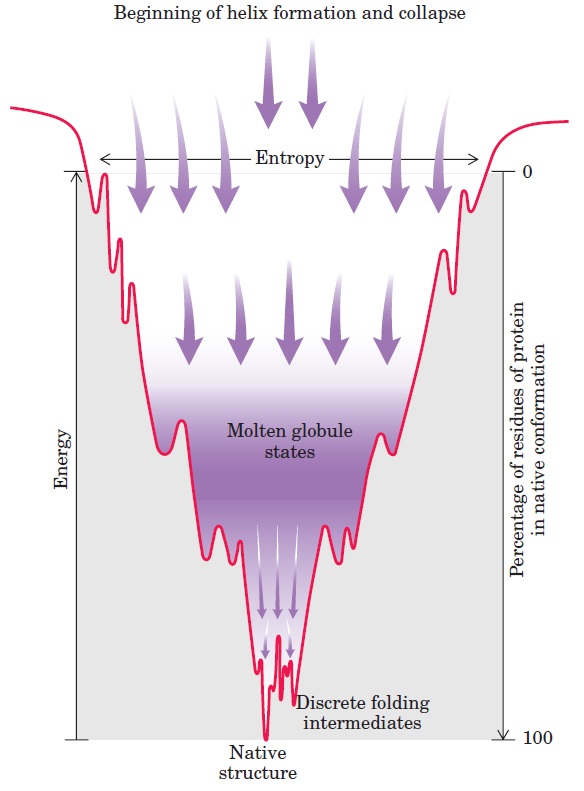 41
5IV. Folding facilitated by specialized proteins
Folding for many proteins is facilitated by the action of specialized proteins.

Molecular chaperones are proteins that interact with partially folded or improperly folded polypeptides
Hsp70 (MW 70 kDa) family of proteins
Chaperonins

Two enzymes catalyze isomerization reactions
Protein disulfide isomerization (PDI)
Peptide prolyl cis-trans isomerase (PPI)
42
6. Techniques to Study Protein Fold
X-ray Crystallography

Steps needed
Purify the protein
Crystallize the protein
Collect diffraction data
Calculate electron density
Fit residues into density
Pros
No size limits
Well-established
Cons
Difficult for membrane proteins
Cannot see hydrogens
43
X-ray Crystallography
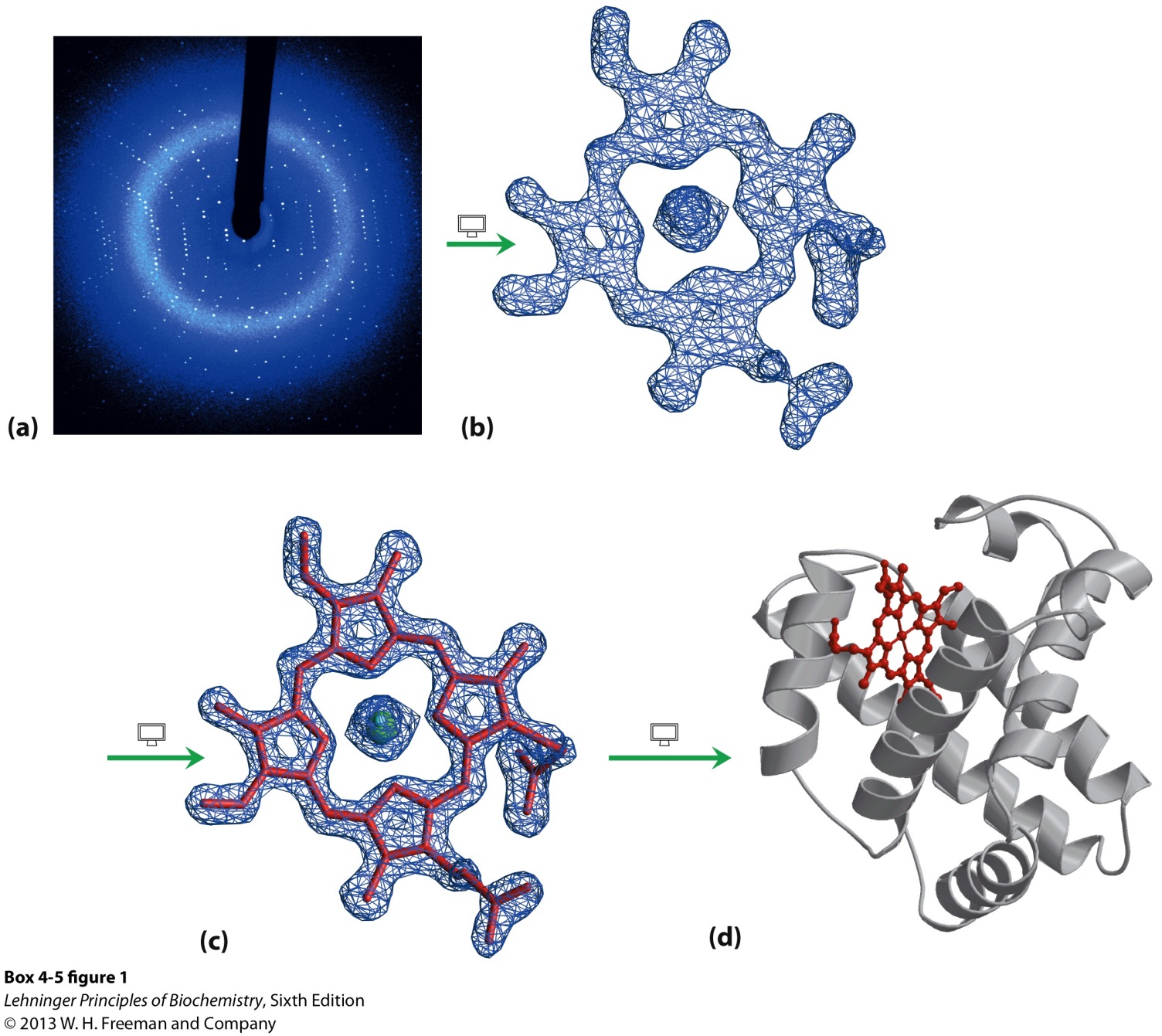 44
6. Techniques to Study Protein Fold
B. Nuclear Magnetic Resonance (NMR)

Steps needed
Purify the protein
Dissolve the protein
Collect NMR data (Typically 2D 1H NMR)
Assign NMR signals
Calculate the structure
Pros
No need to crystallize the protein
Can see many hydrogens
Can study proteins in motion
Cons
Difficult for insoluble proteins
Works best with small proteins
45
NMR
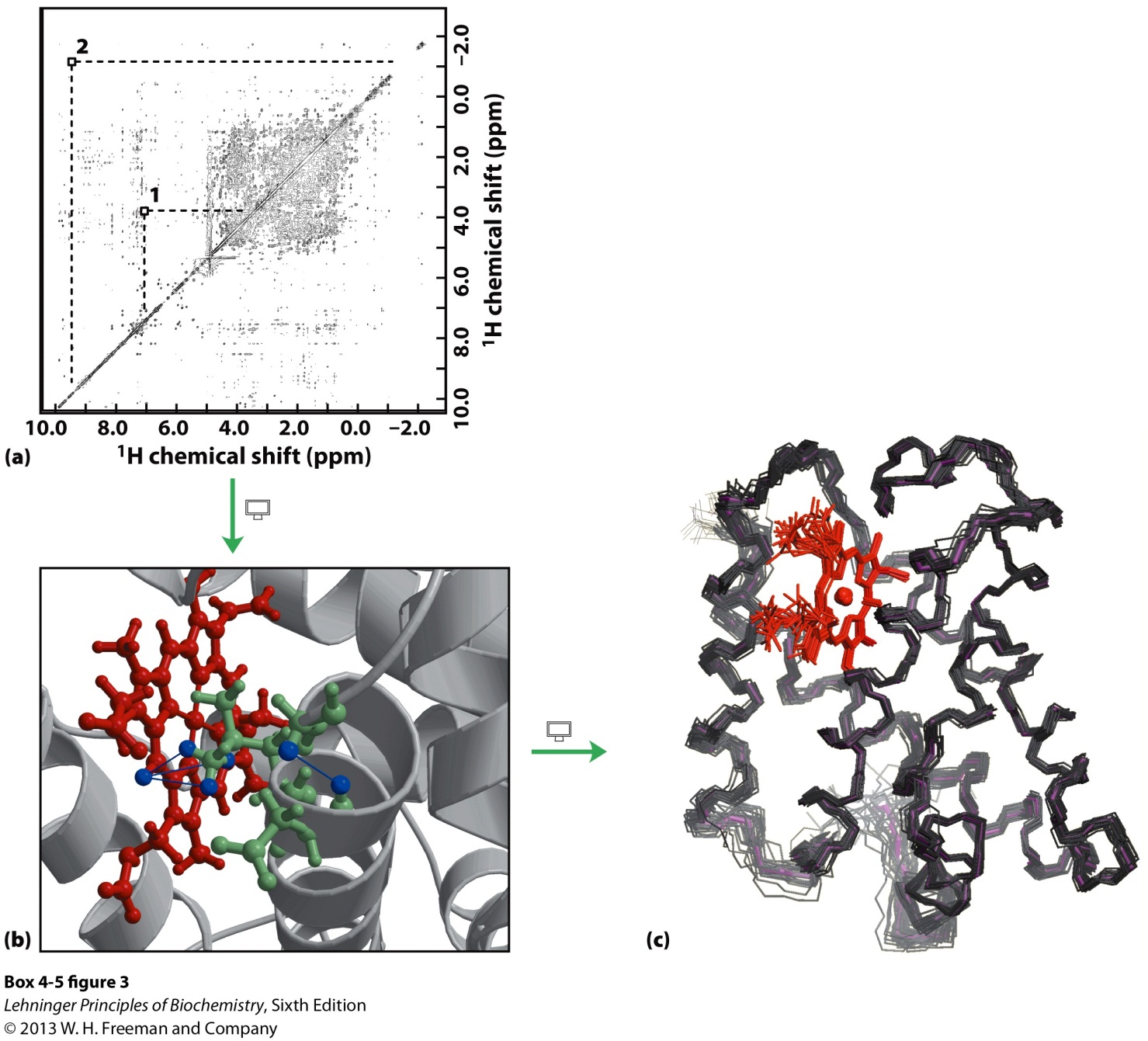 46